Cartel
Hoja-Papel A4/Carta
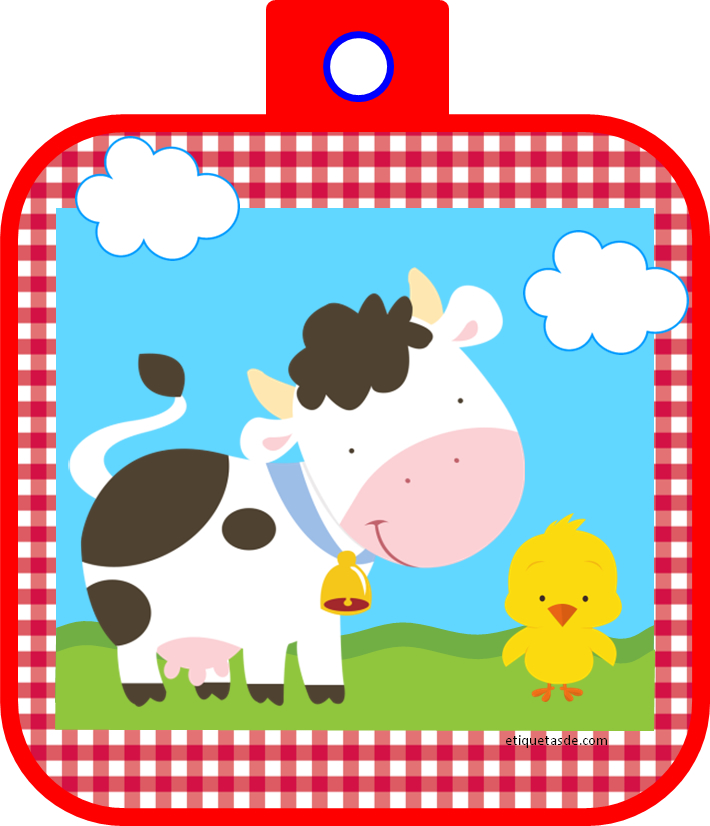 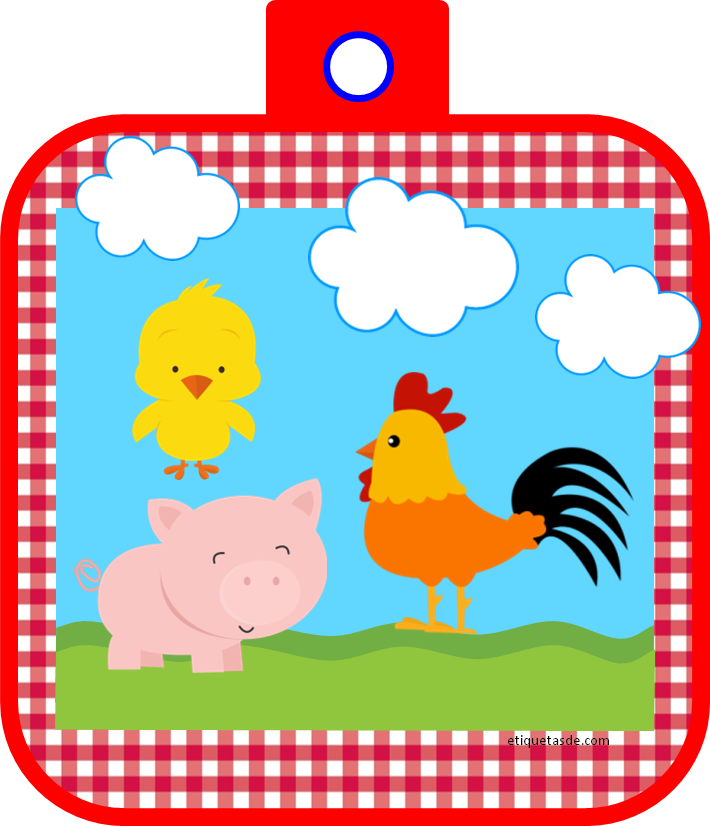 etiquetasde.com